LET‘S SING AND DANCE!
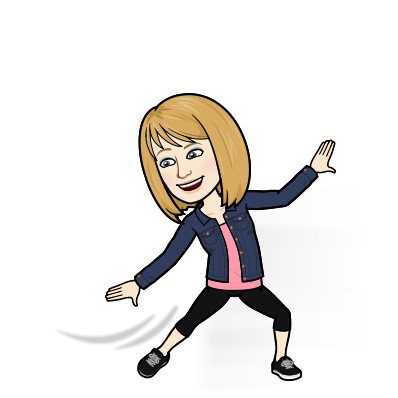 A KANGAROO
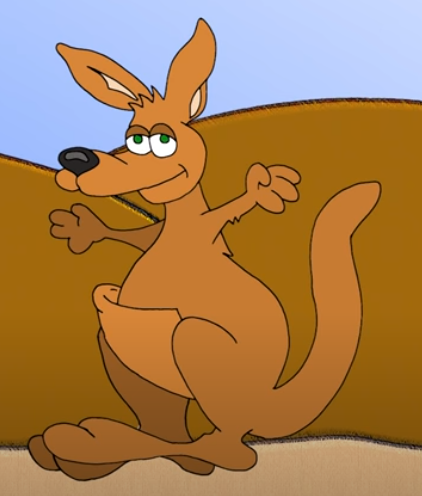 JUMP
AN  ELEPHANT
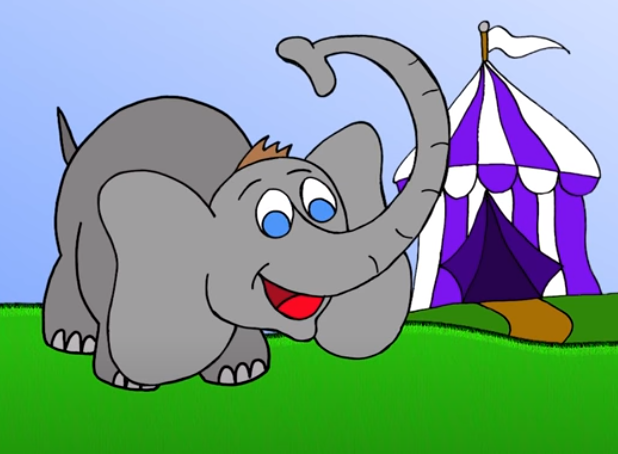 SWING
A  SNAKE
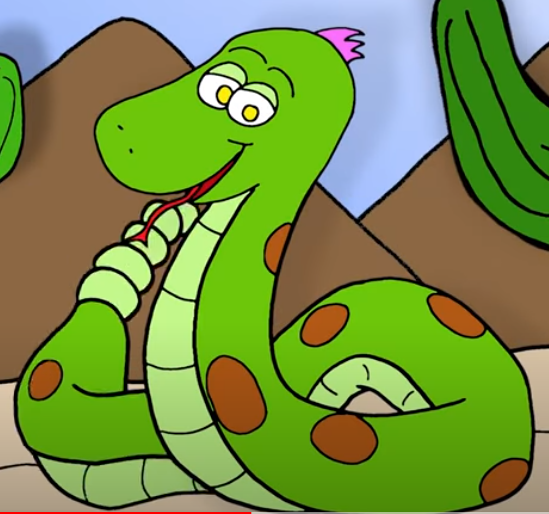 SHAKE
A PELICAN
FLY
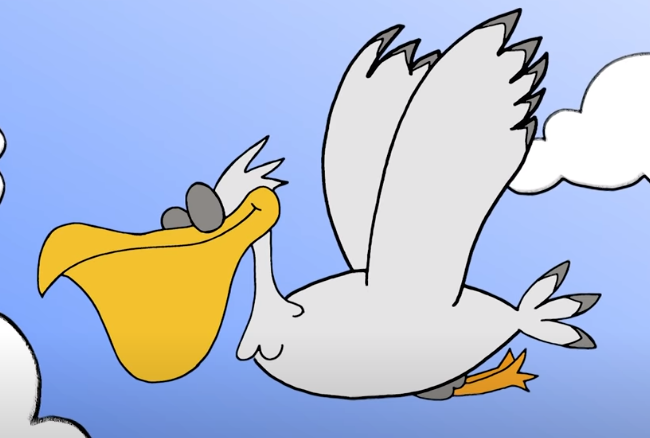 A KOALA
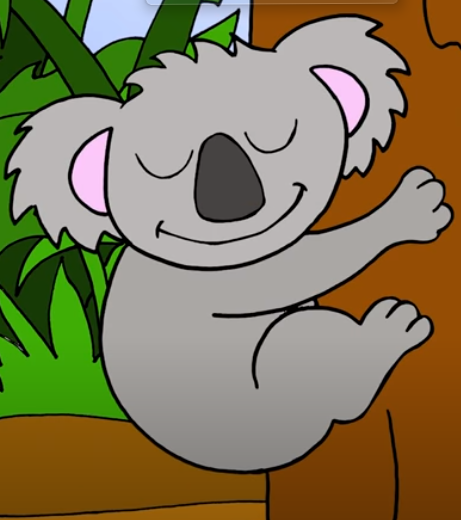 SLEEP
WAKE UP!
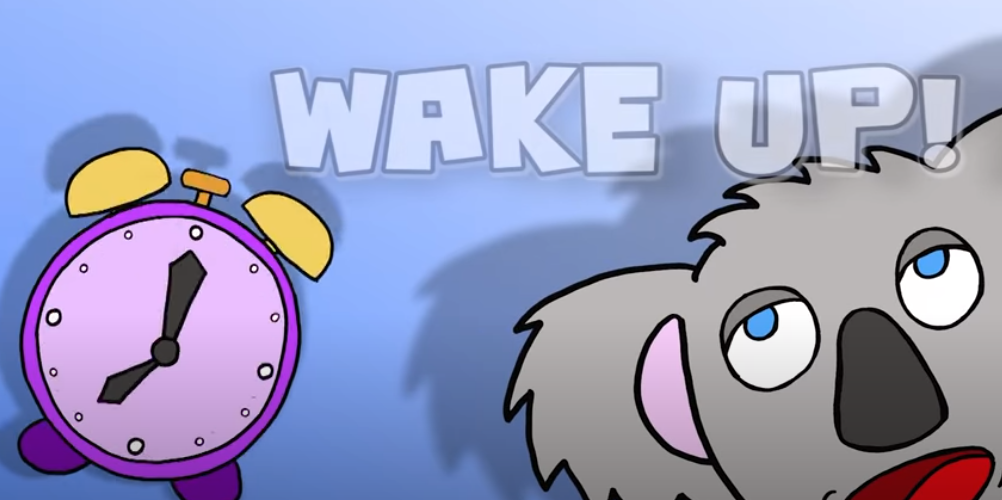 LET‘S COUNT
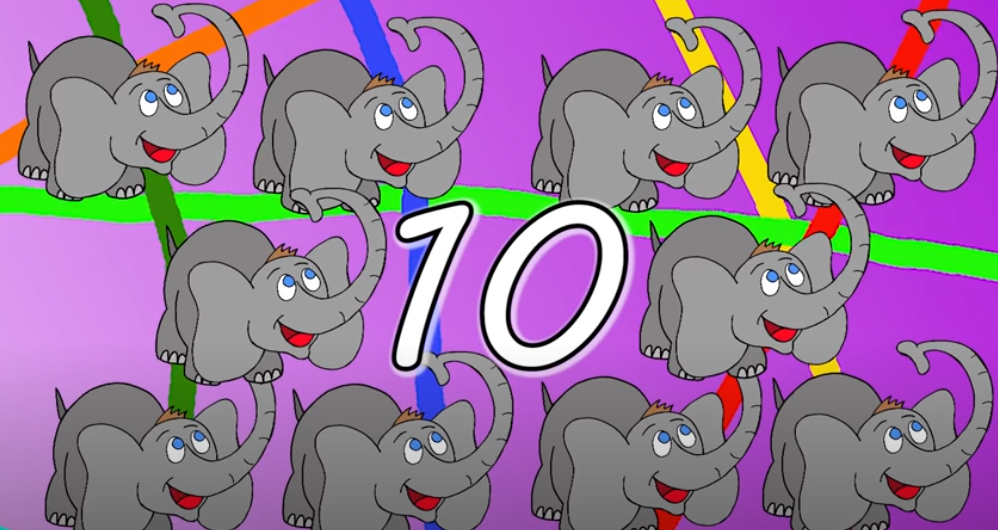 LIVEWORKSHEET
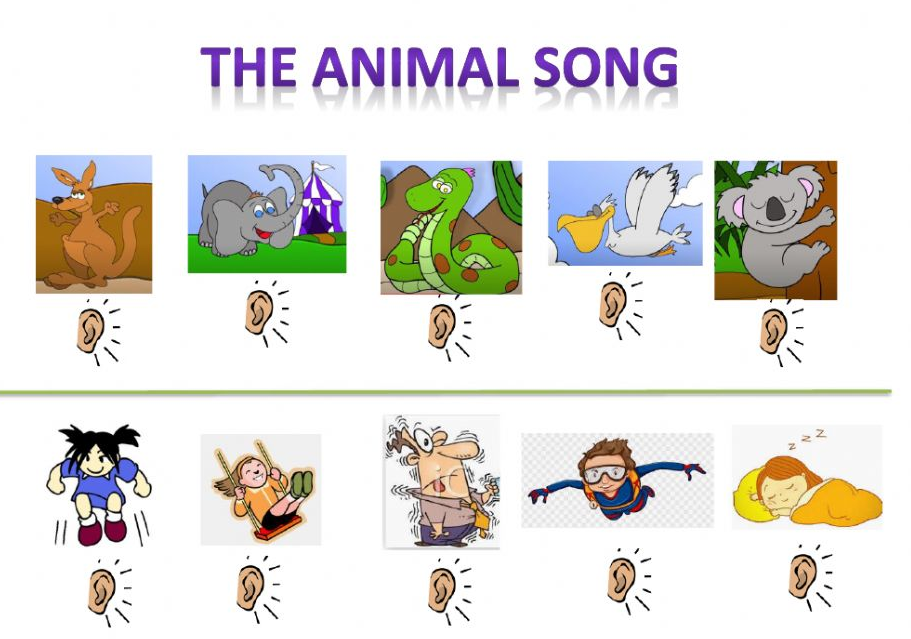 SEE YOU SOON!
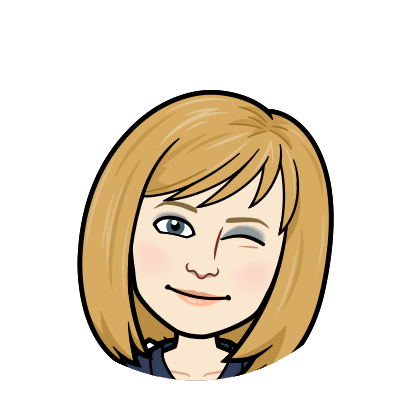